Світлини з відкритого уроку
“Формула коренів квадратного рівняння. 
Імпровізований музей І.Виговського в школі”
(бінарний урок: математика, історія)
Винник М.А.
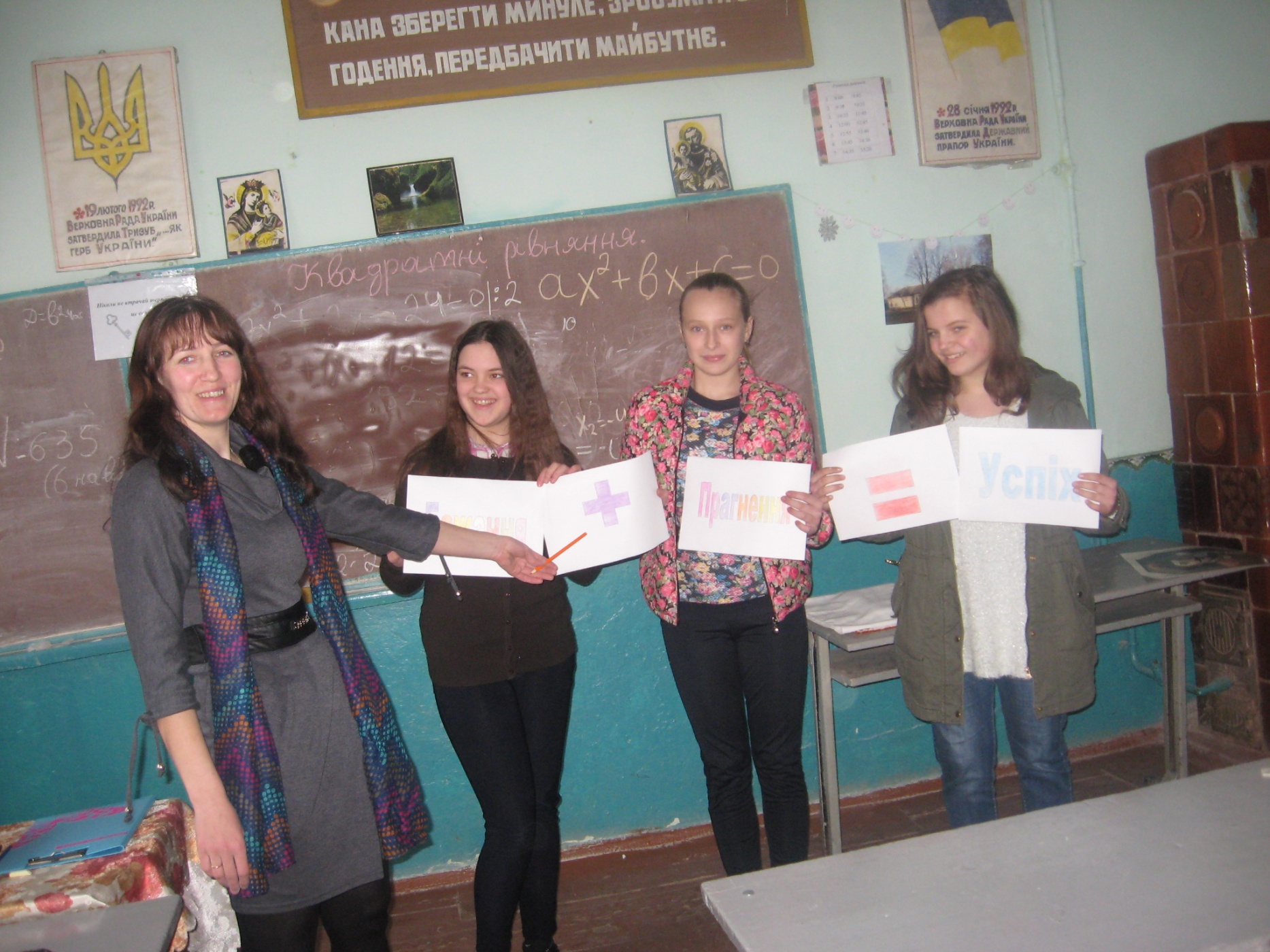 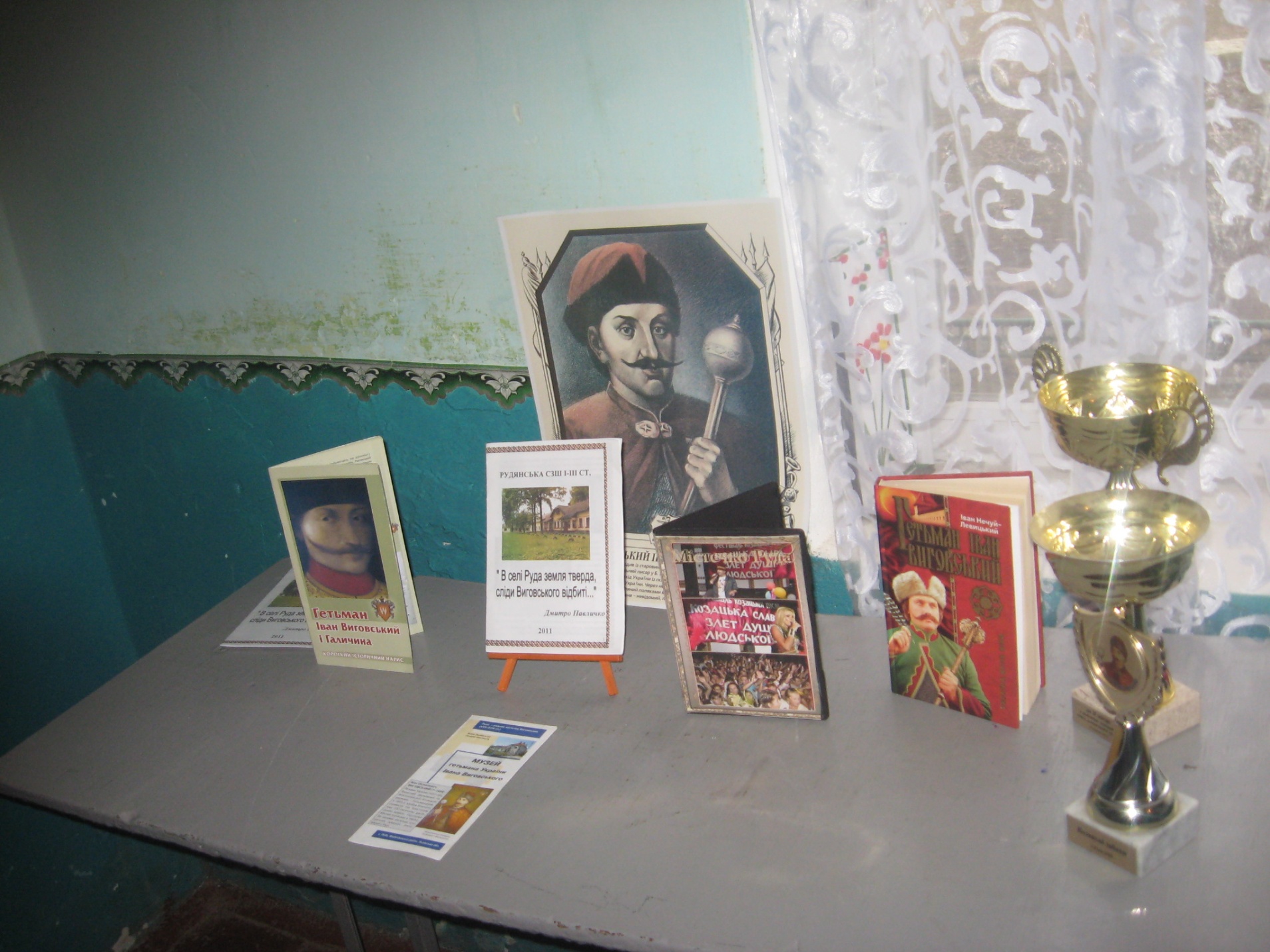 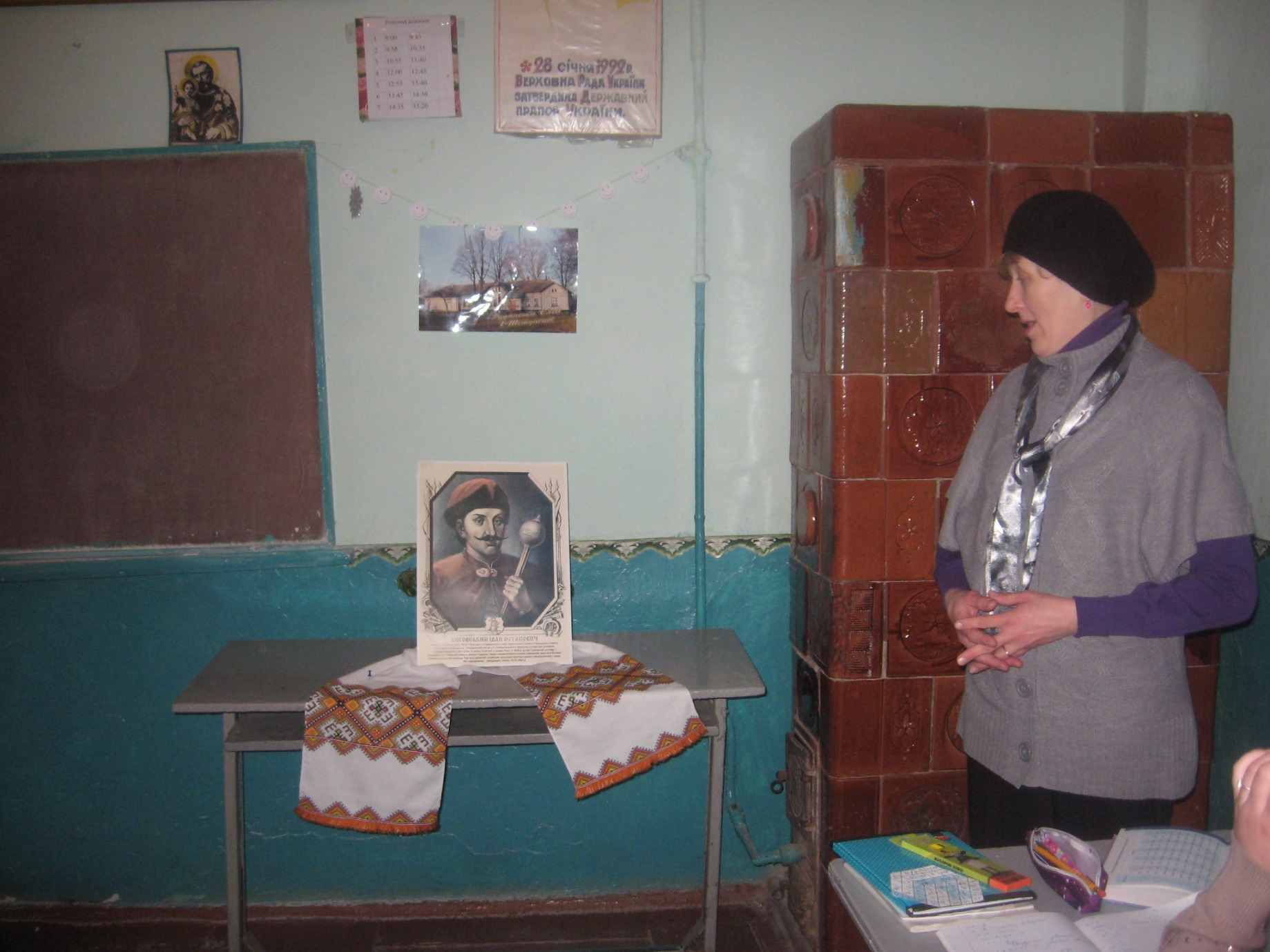 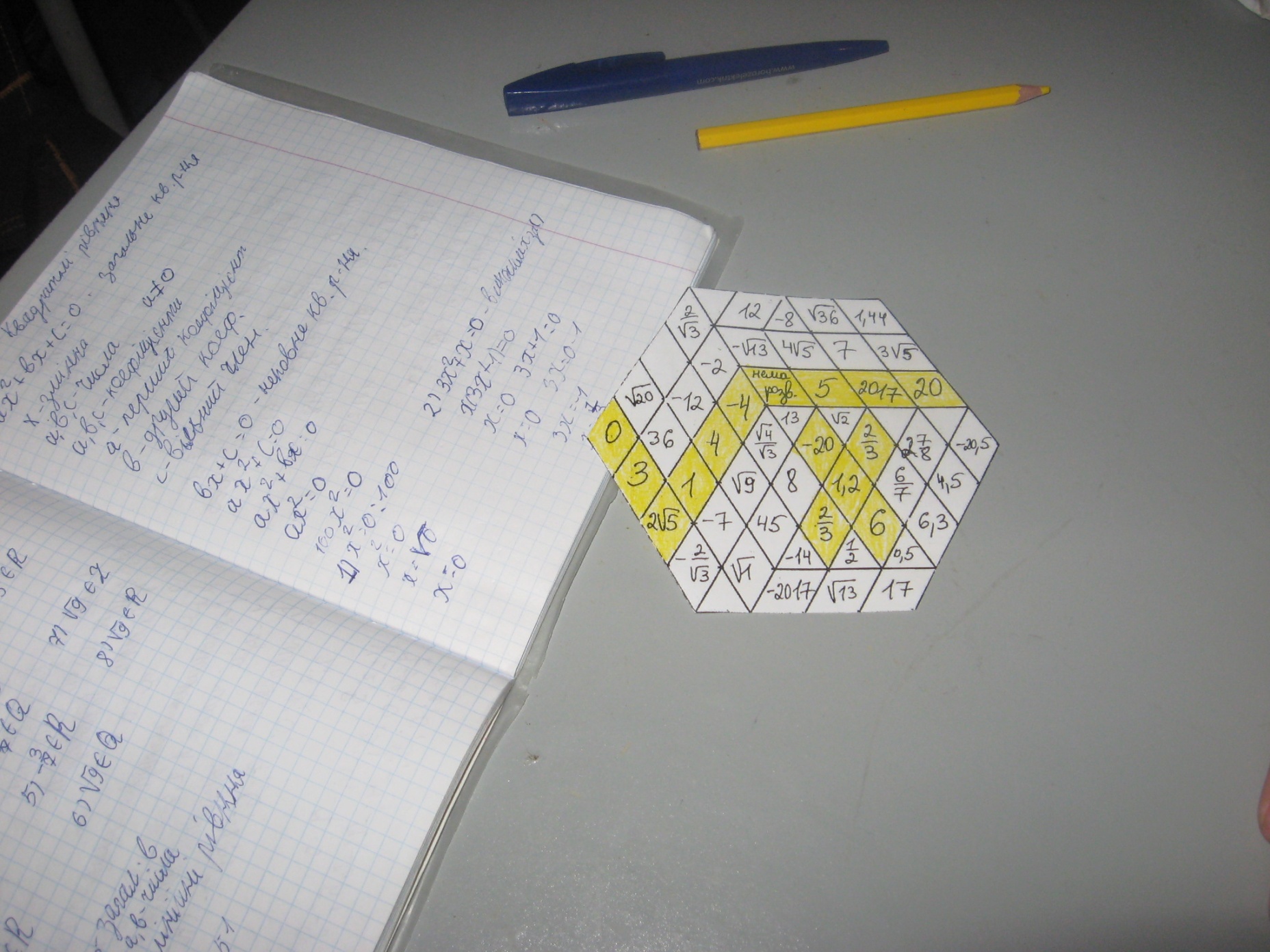 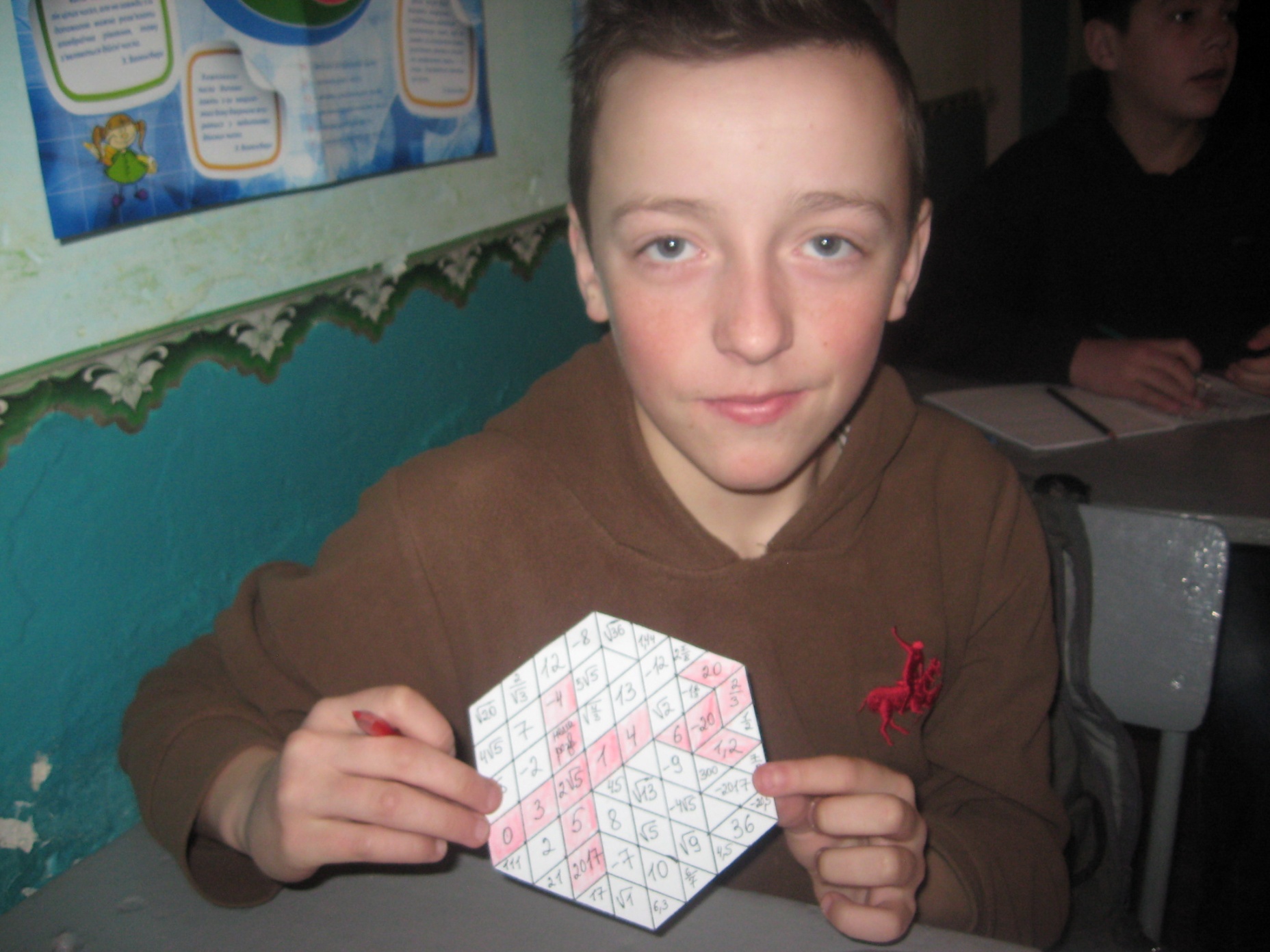 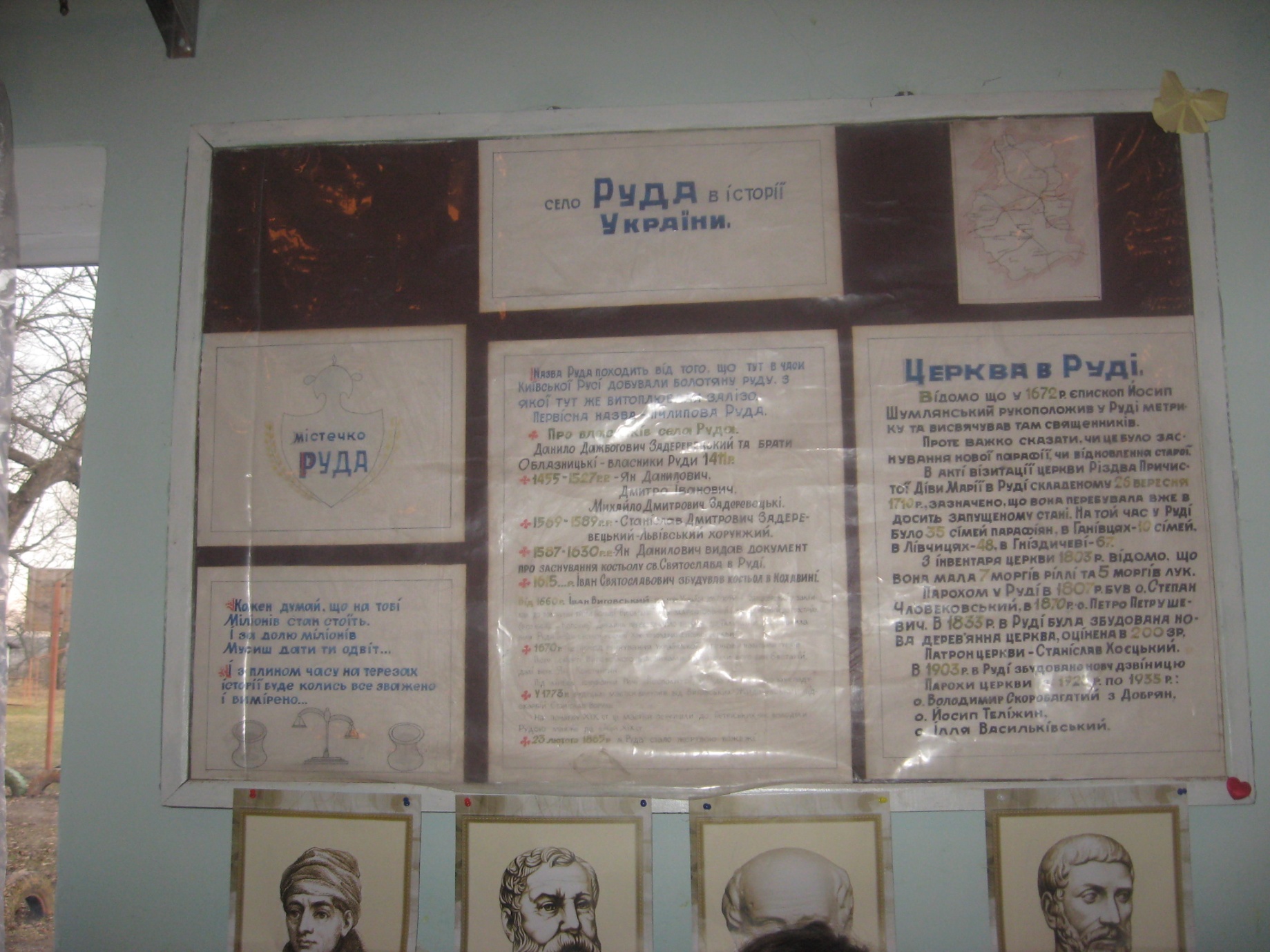 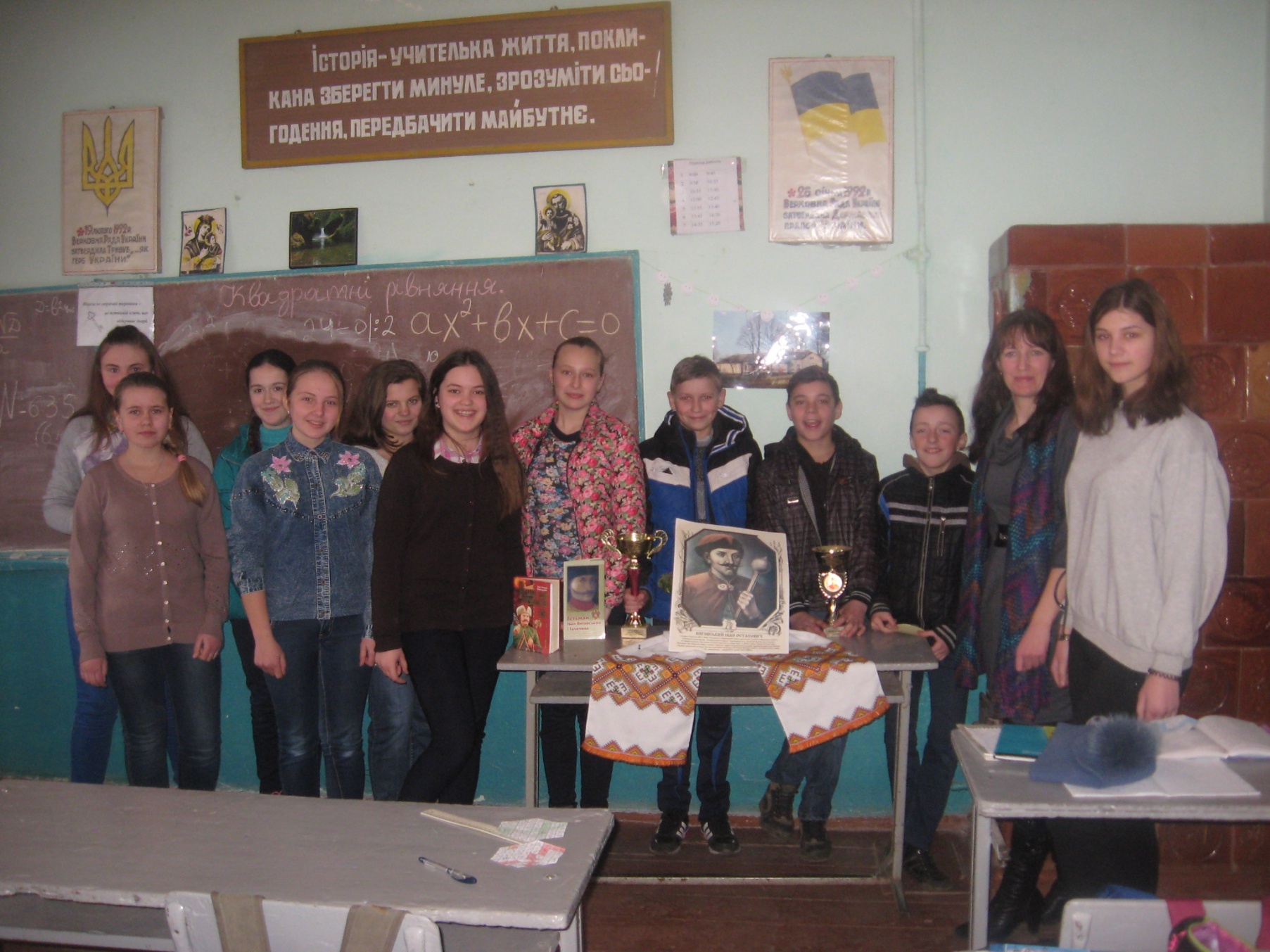 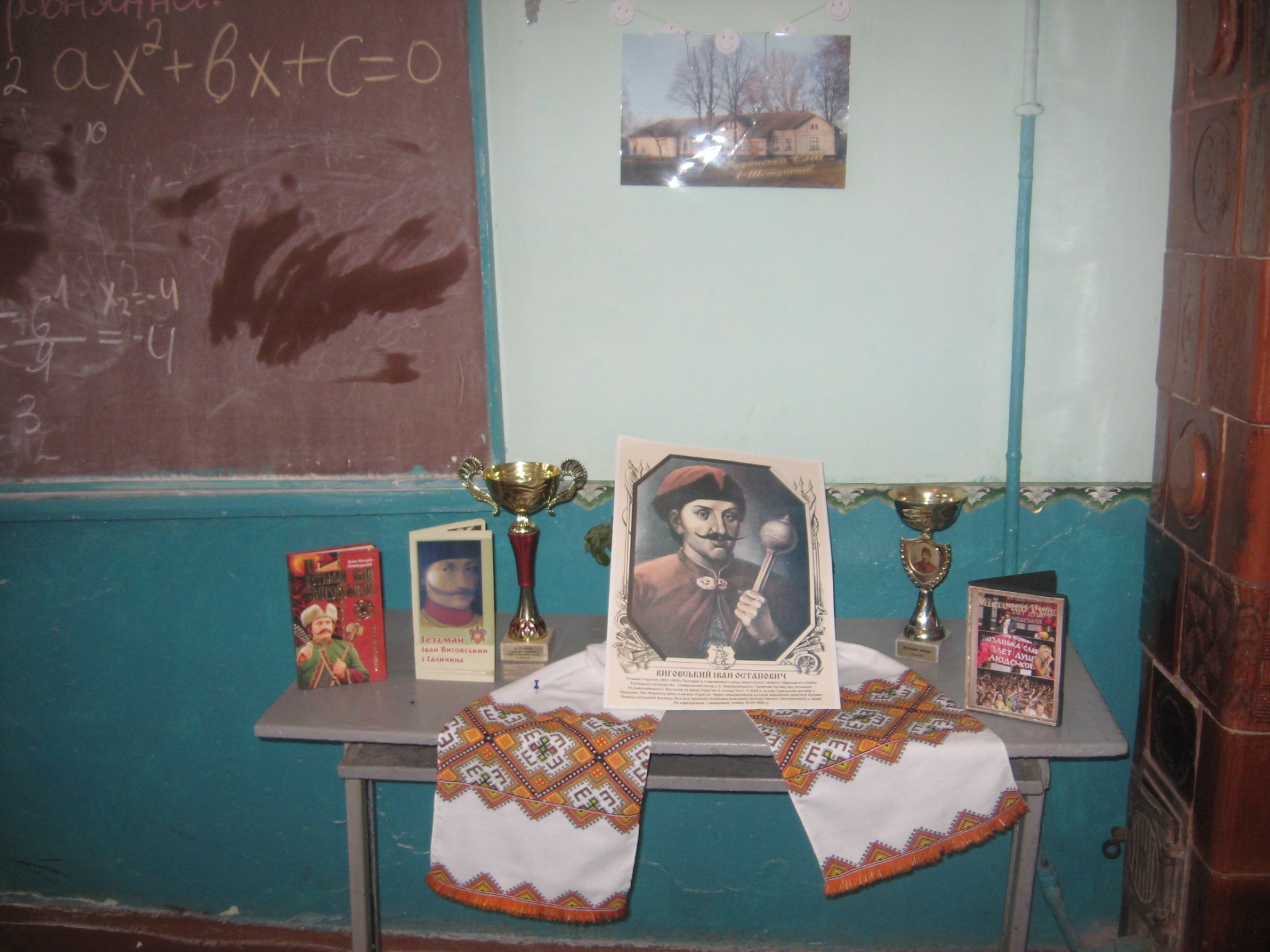 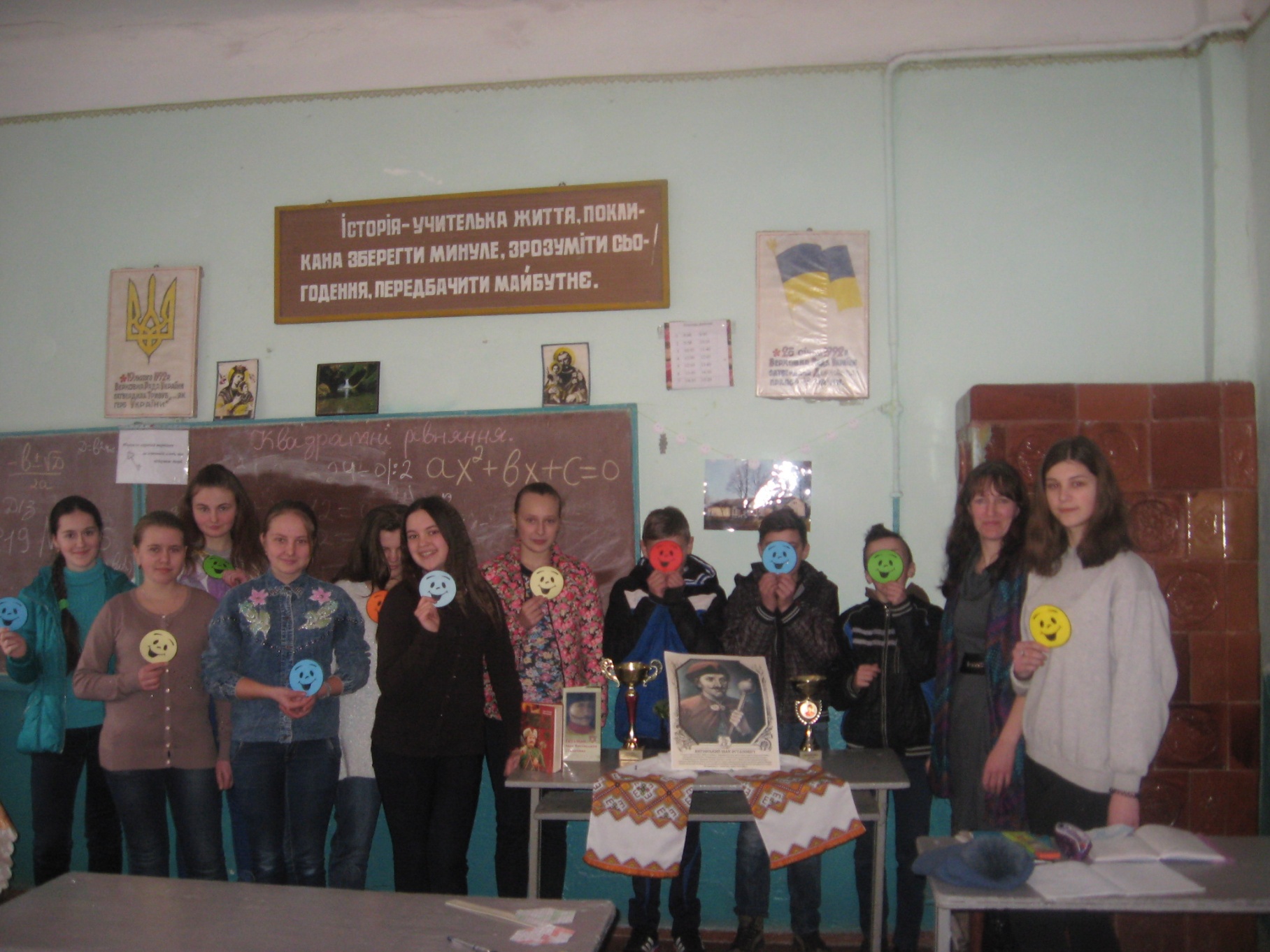